Green Engineering
2nd marking period
Capstone project: 
design a “city of the future”
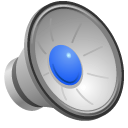 What’s Infrastructure?
If it doesn’t work… you’ll know it
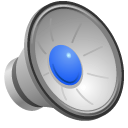 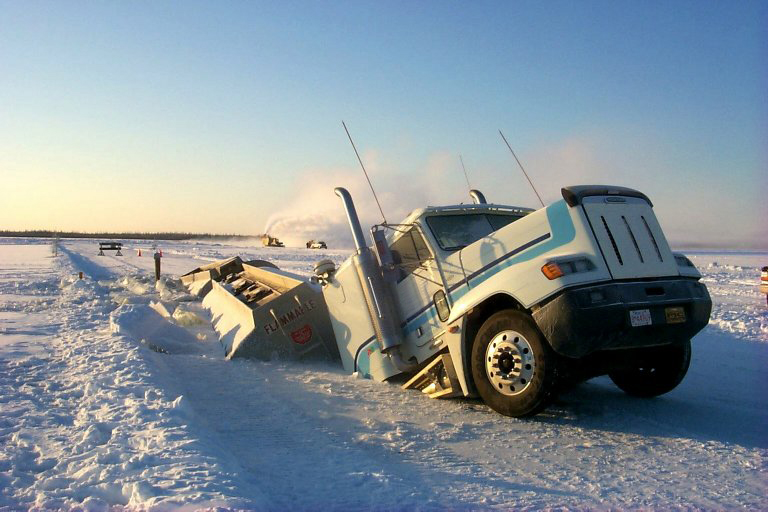 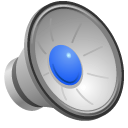 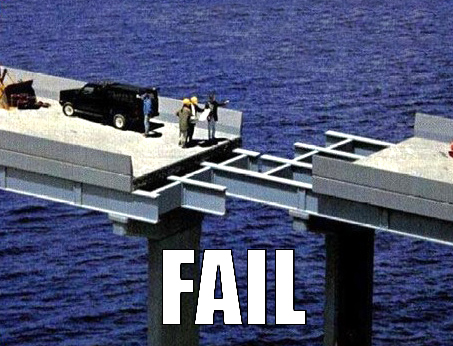 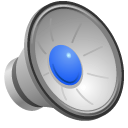 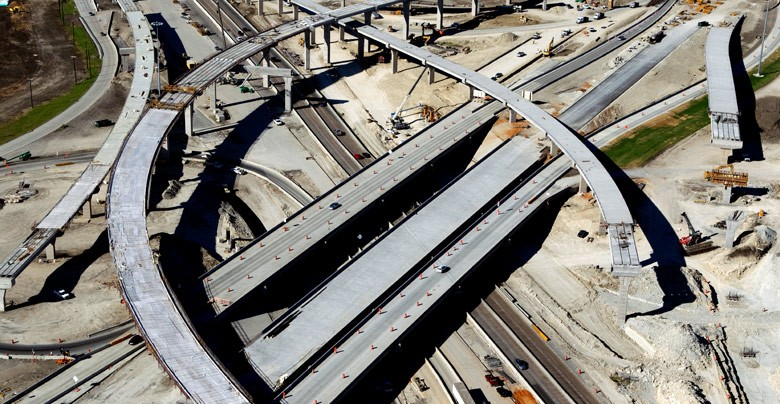 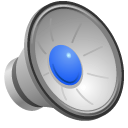 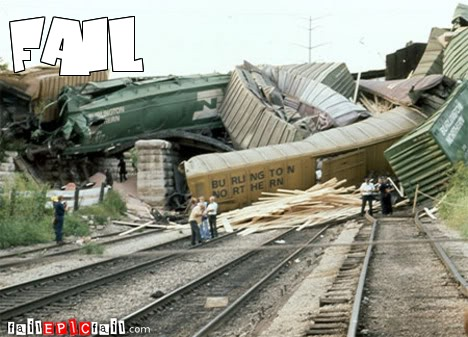 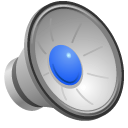 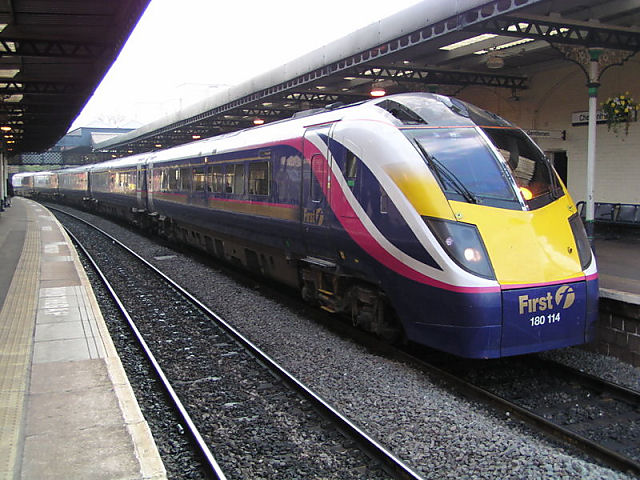 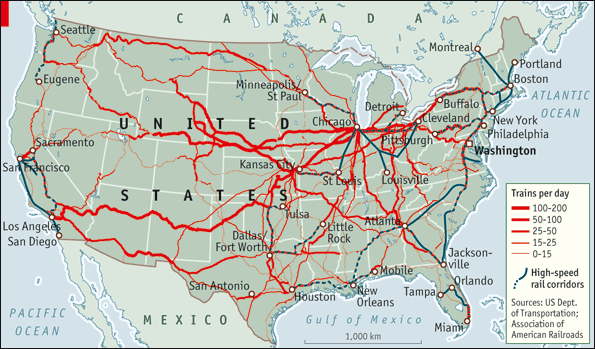 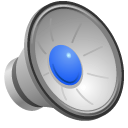 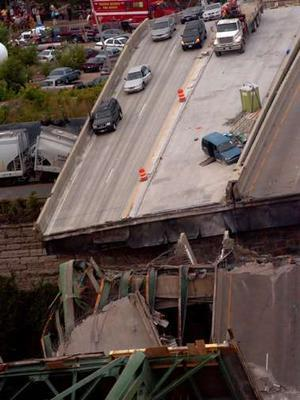 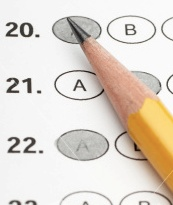 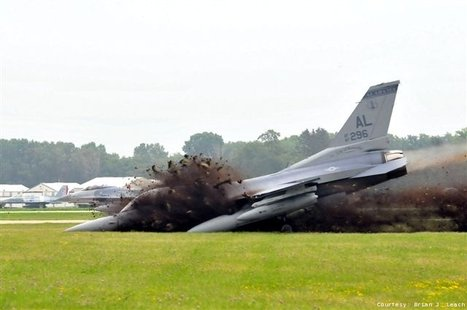 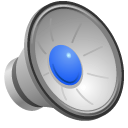 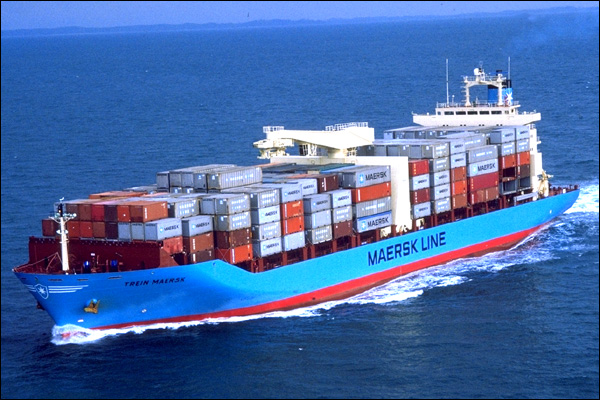 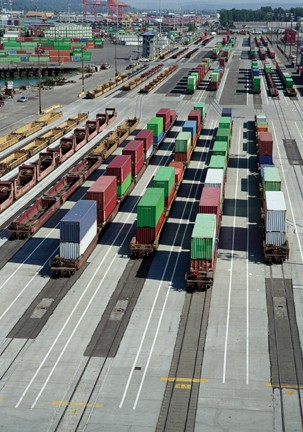 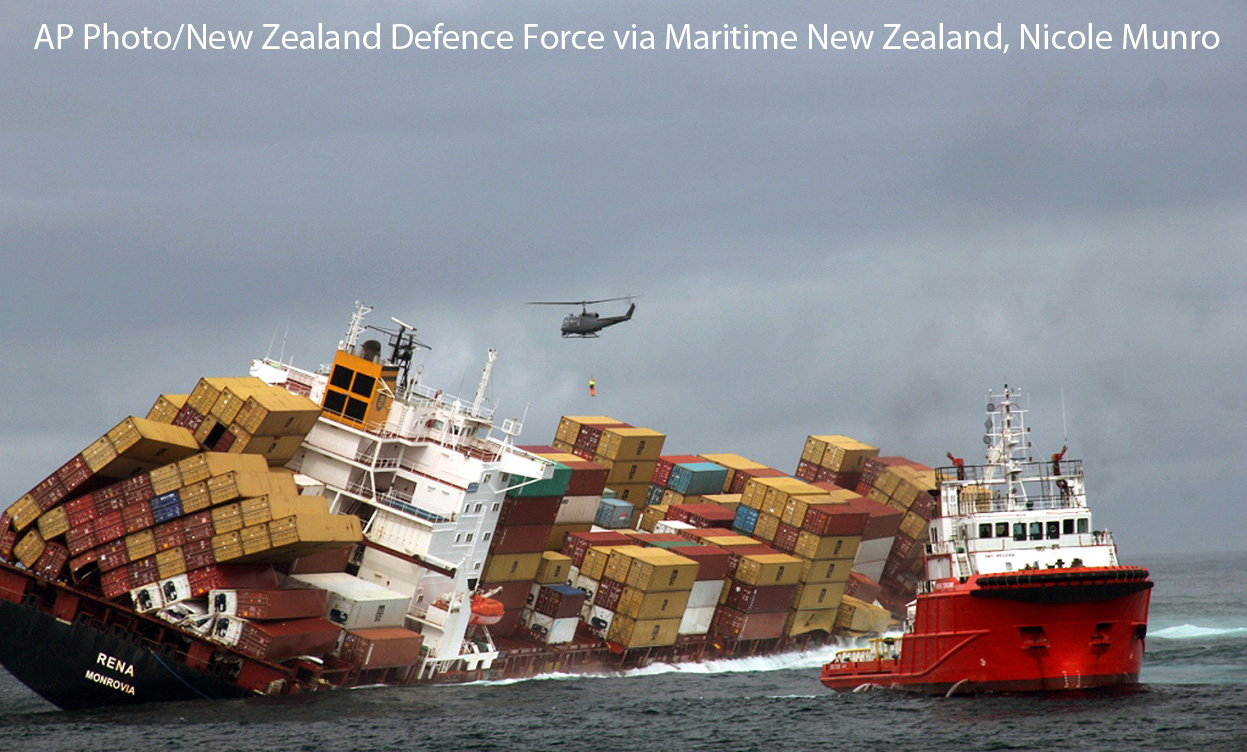 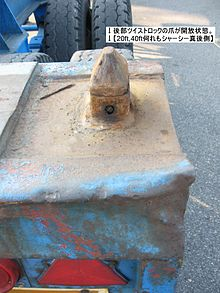 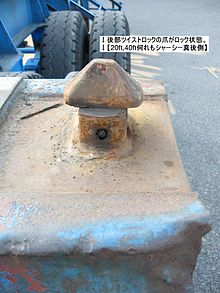 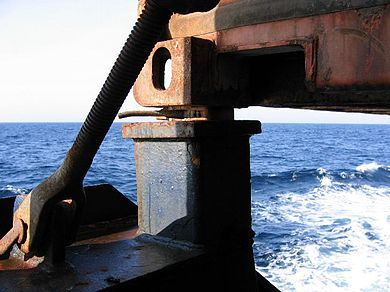 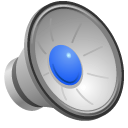 Twistlock revolutionized world economy land & sea
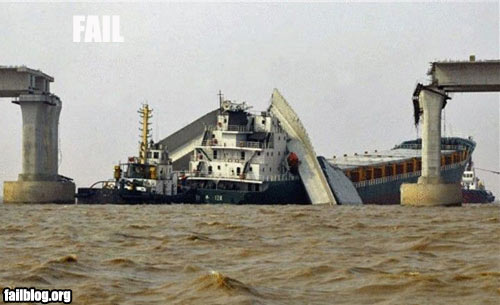 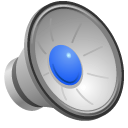 What’s the point of understanding infrastructure?
Either you’ll be paying for this stuff (as a consumer/renter/homeowner/business owner/taxpayer)
Or, you’ll be earning a living in some related occupation (as a teacher, truck driver, ditch digger, contractor, engineer, electrician, plumber, mechanic, plant operator, administrator, policy analyst, politician, etc…)
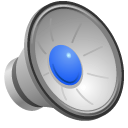 So what’s infrastructure?
It’s what ties everything together. Systems:
Roads, gas stations, airports, railroads, seaports & other transportation support
Pipelines for oil and natural gas, refineries, wells and mines
Electric grid, power plants, substations, 
Water supply
Waste water treatment
GIS
GPS
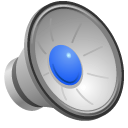 How does the phone call or the electricity get to your house?
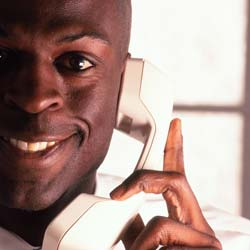 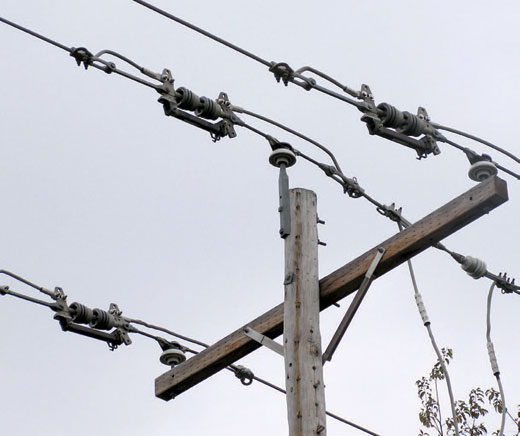 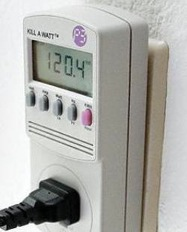 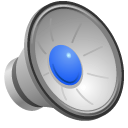 How does the potent neurotoxin mercury get into your tuna fish sandwich?
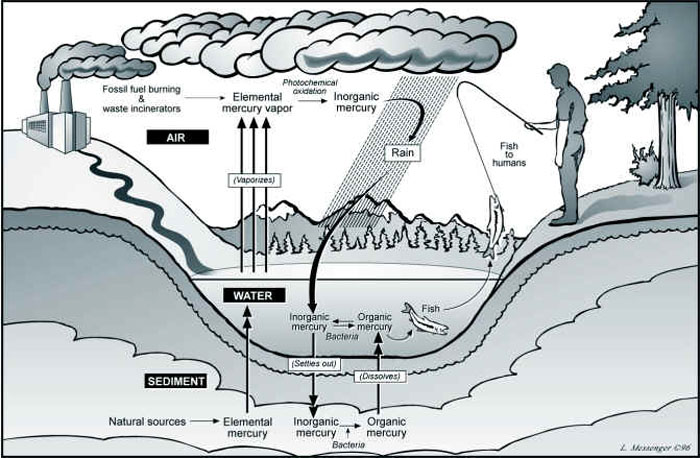 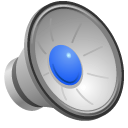 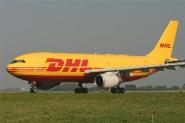 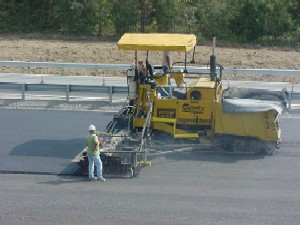 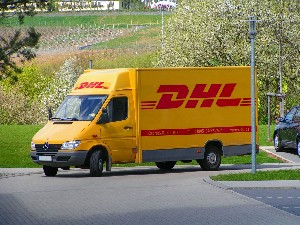 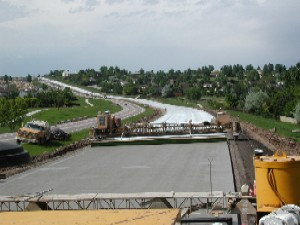 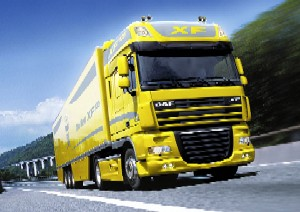 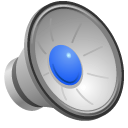 http://blog.fleetowner.com/trucks_at_work/category/freight/page/9/
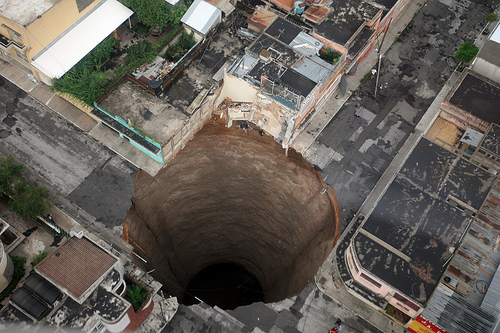 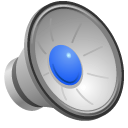 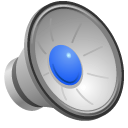 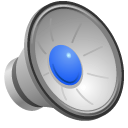 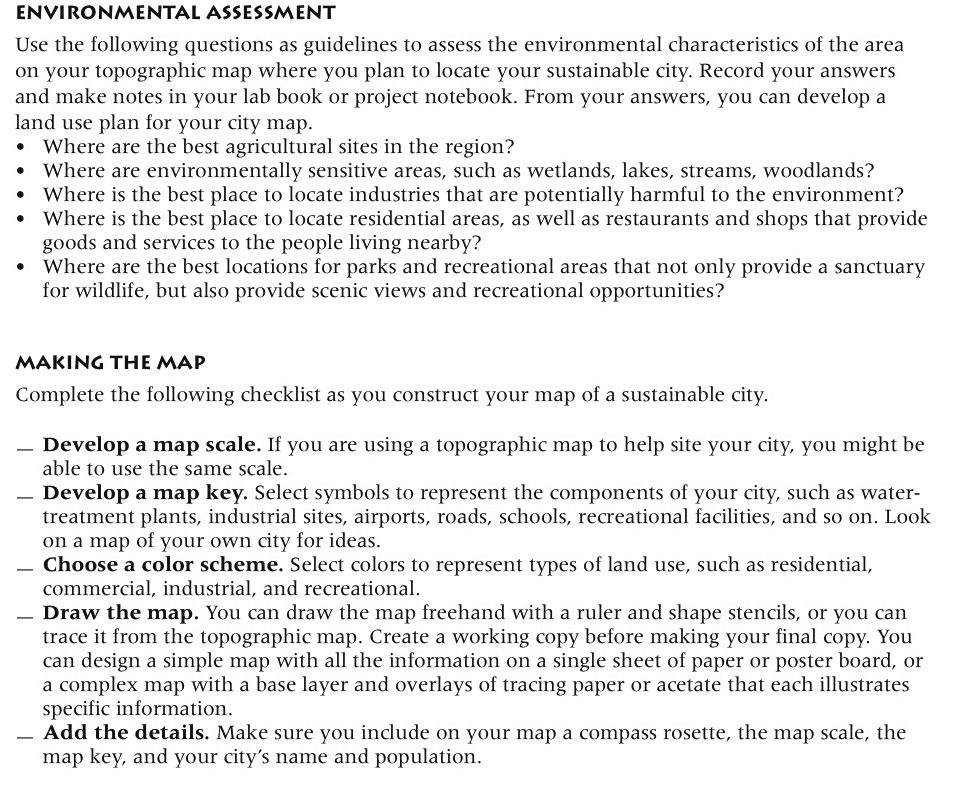 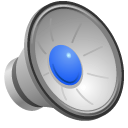 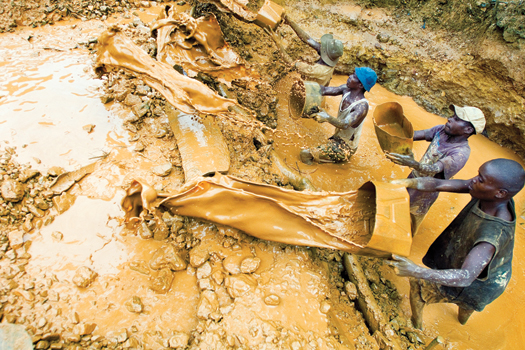 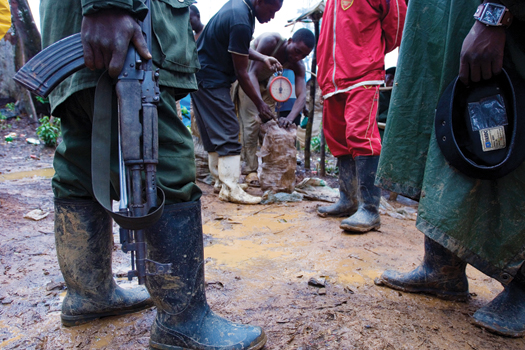 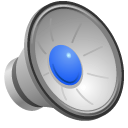